Slow synaptic potentials
Slow synaptic potentials 
Neuromodulation
Synaptic integration
Fast (ionotropic) PSPs
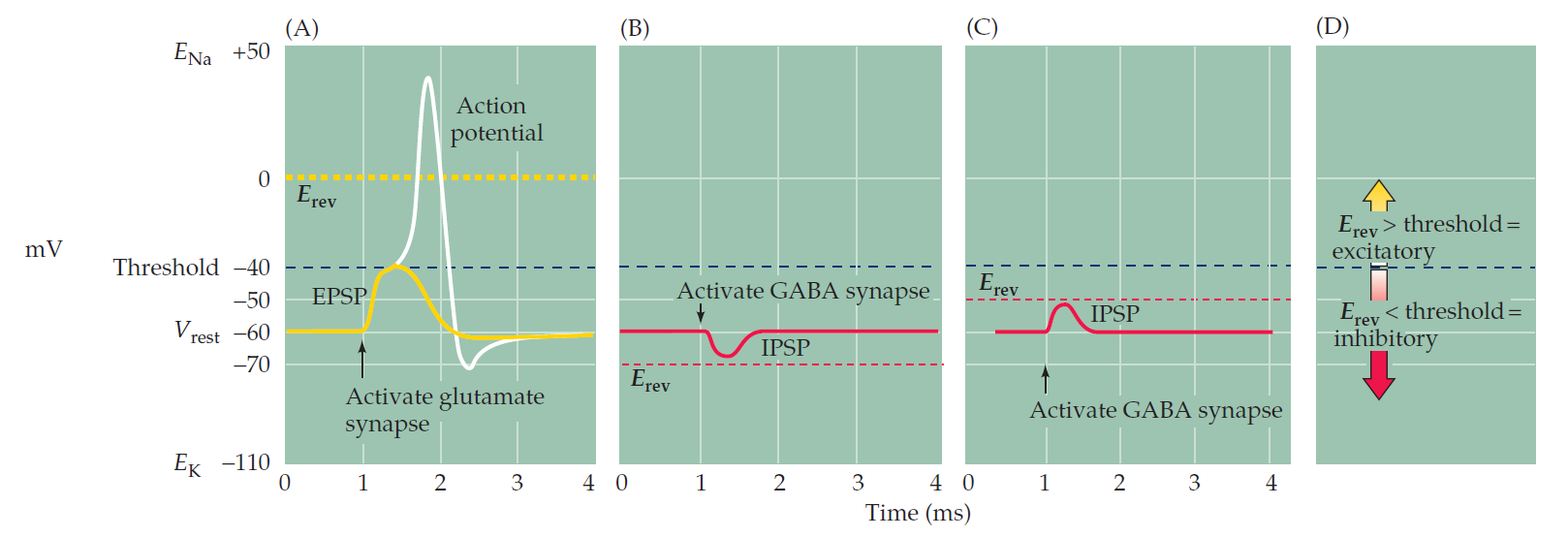 EPSP: ACh (nicotinic), glutamate (AMPA, NMDA)
IPSP: GABA
Slow (metabotropic) PSPs
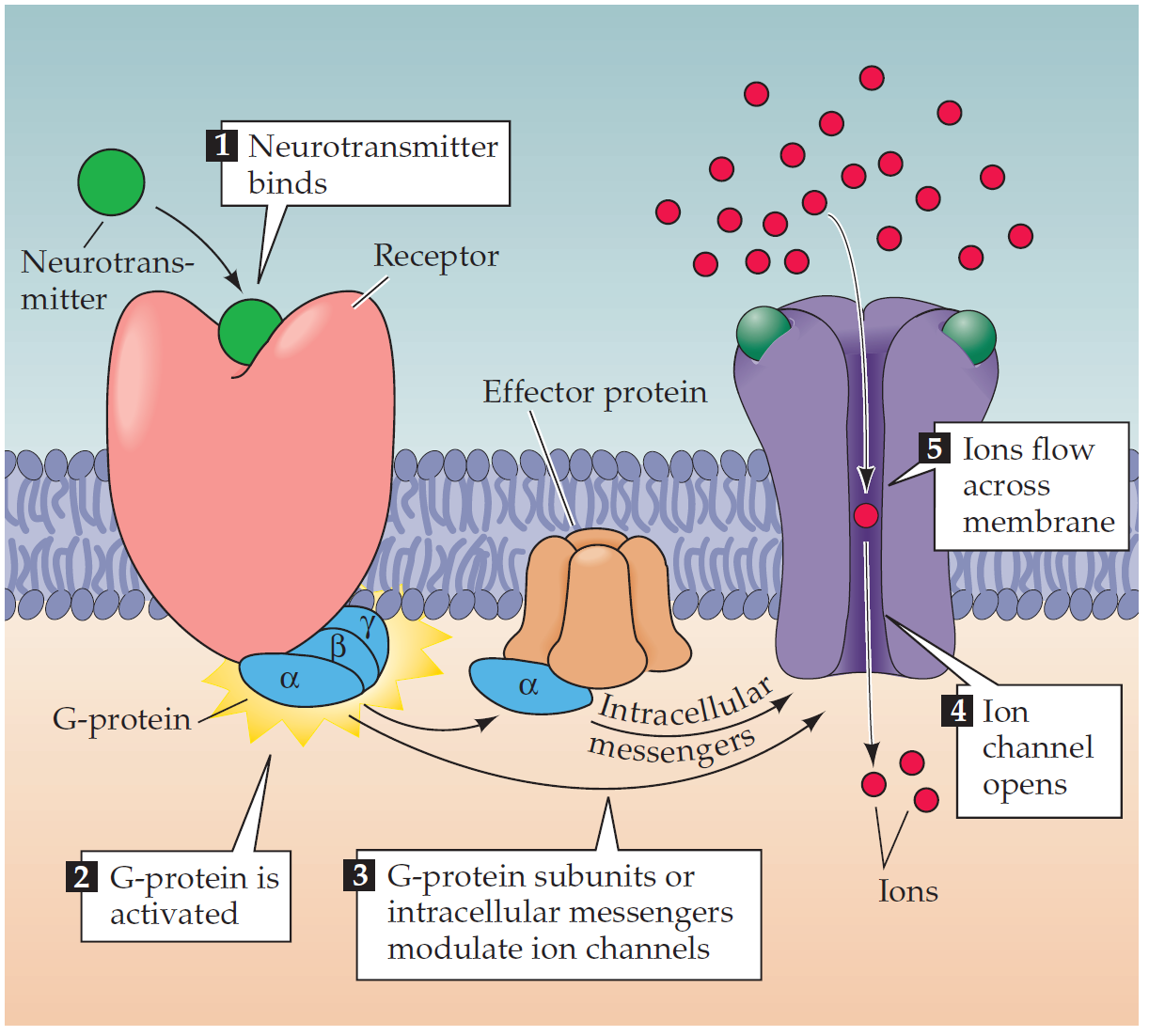 Metabotropic glutamate receptors (mGluRs)
Group I: Gq coupled, increases IP3, postsynaptic 
Group II & III: Gi coupled, reduces cAMP, mostly presynaptic

Function: regulating NMDA receptor activation, synaptic plasticity
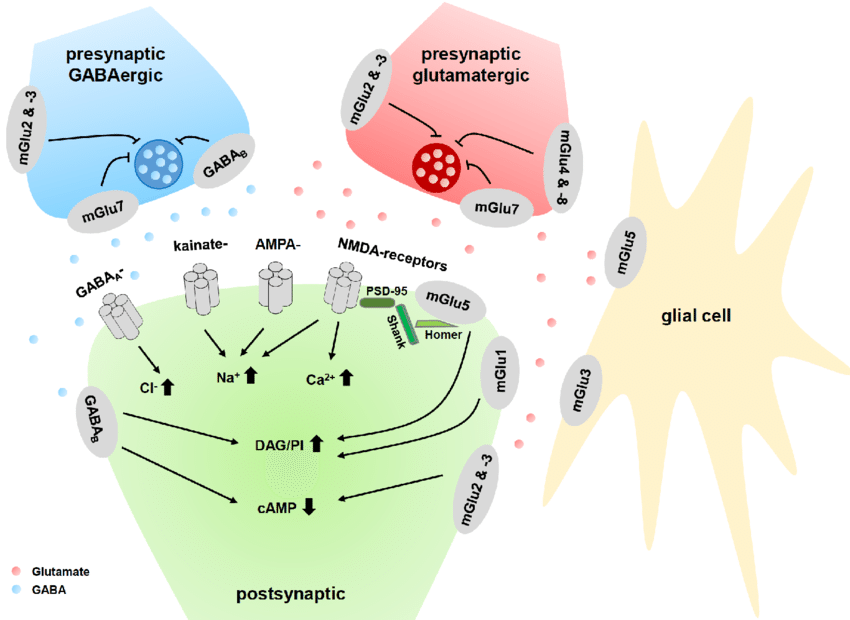 Metabotropic GABA receptors (GABAb)
Gi coupled, reduces cAMP, mostly postsynaptic

Function: produces an slow IPSP with an E(rev) = -100mV
	  regulates Ca2+ channels
	  opens K+ (GIRK – G-prot. activated, inwardly rectifying K) channels
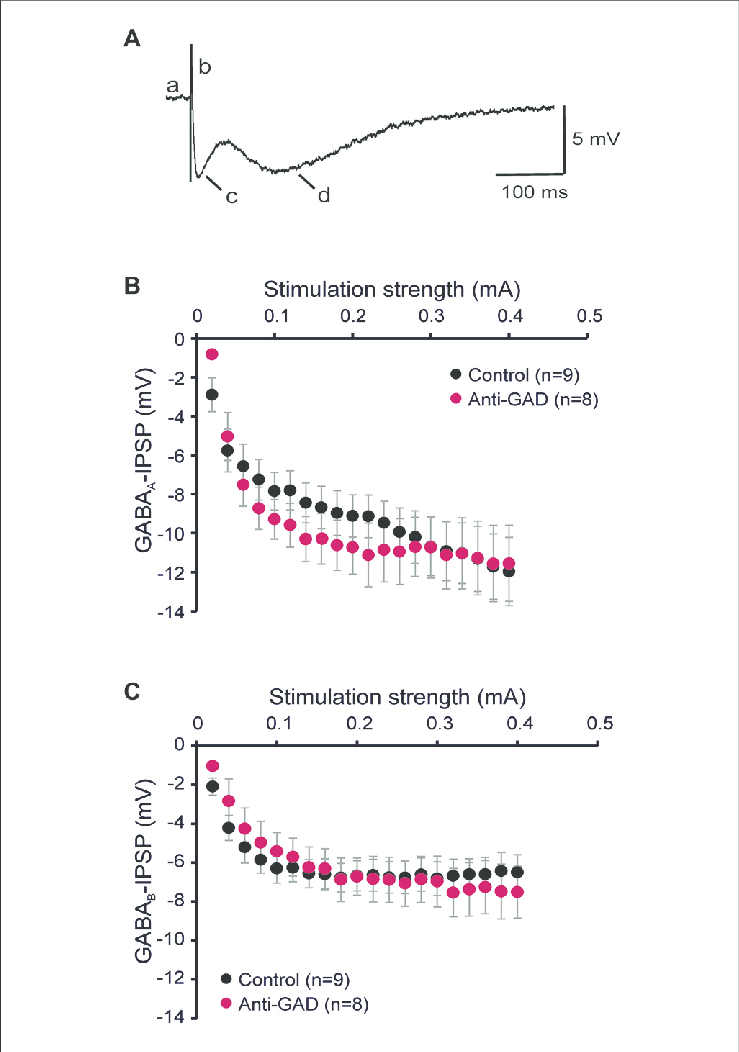 Hackert et al, 2016
Neuromodulators
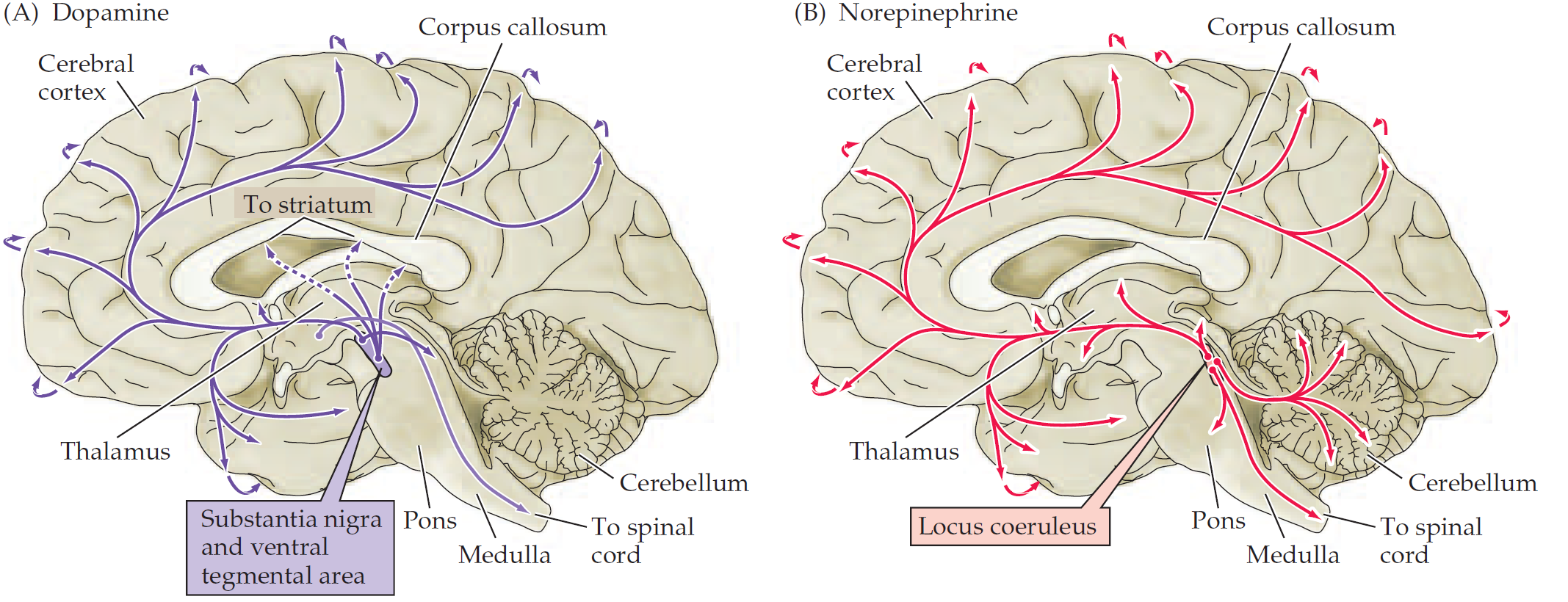 Dopamine
Serotonin
Norepinephrine
Histamine
Acetyl-choline
Adenosine
Opioids
Endocannabionids
Somatostatin
VIP
NPY
Choecystokinin (CCK)
Oxytocine
CRF
Substance P
Bradykynin
Etc etc etc.
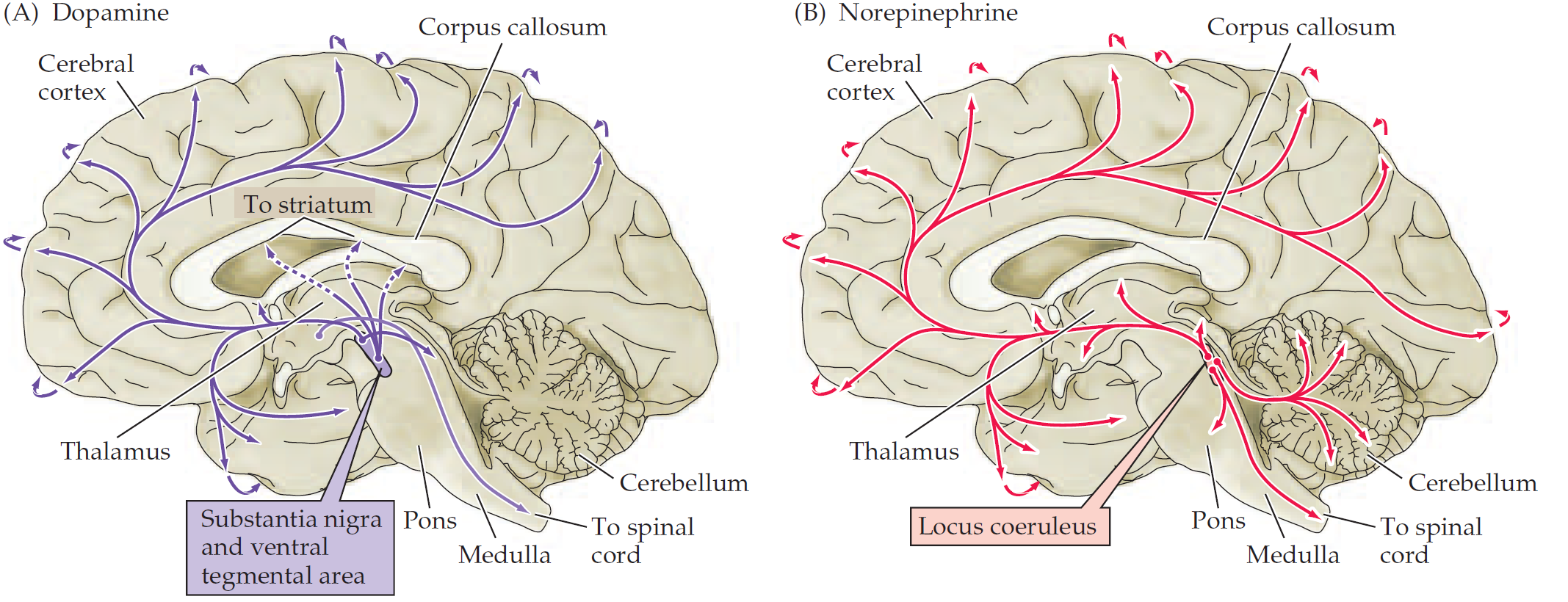 Norepinephrine in action
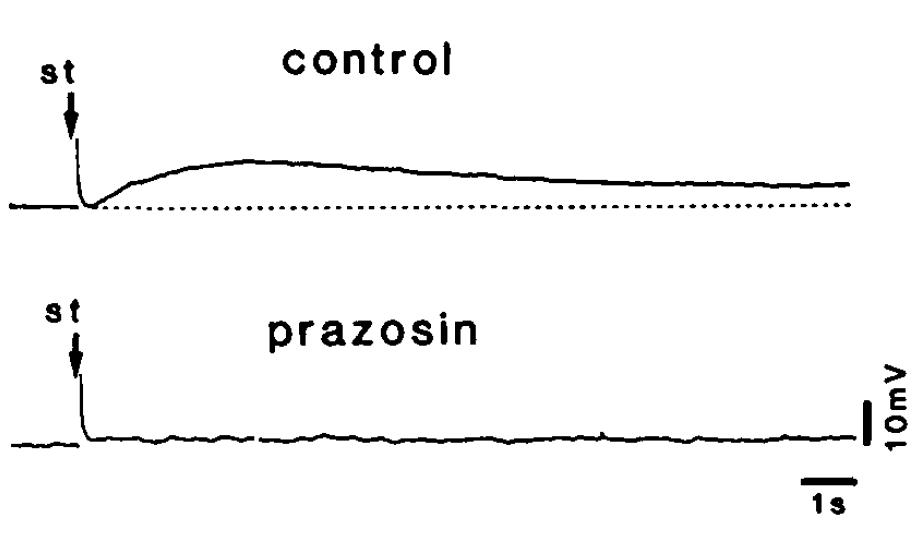 e.g.: NE decreases g(K+)

1) Sustained depolarization: enhanced sensitivity to incoming input 
2) Interferes with AP repolarization
Yoshimura et al. 1987
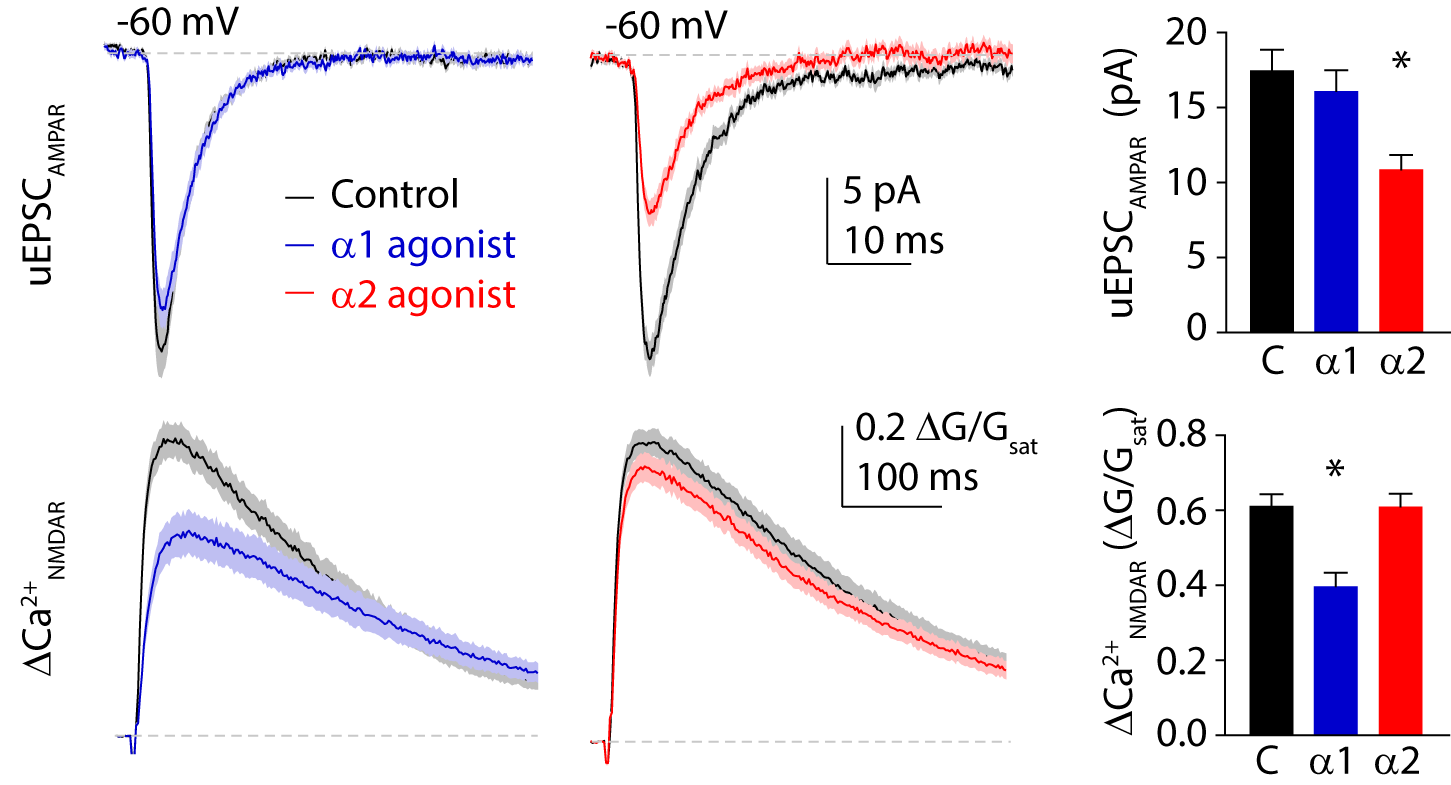 Receptor specific actions of NE agonists
uEPSCAMPAR
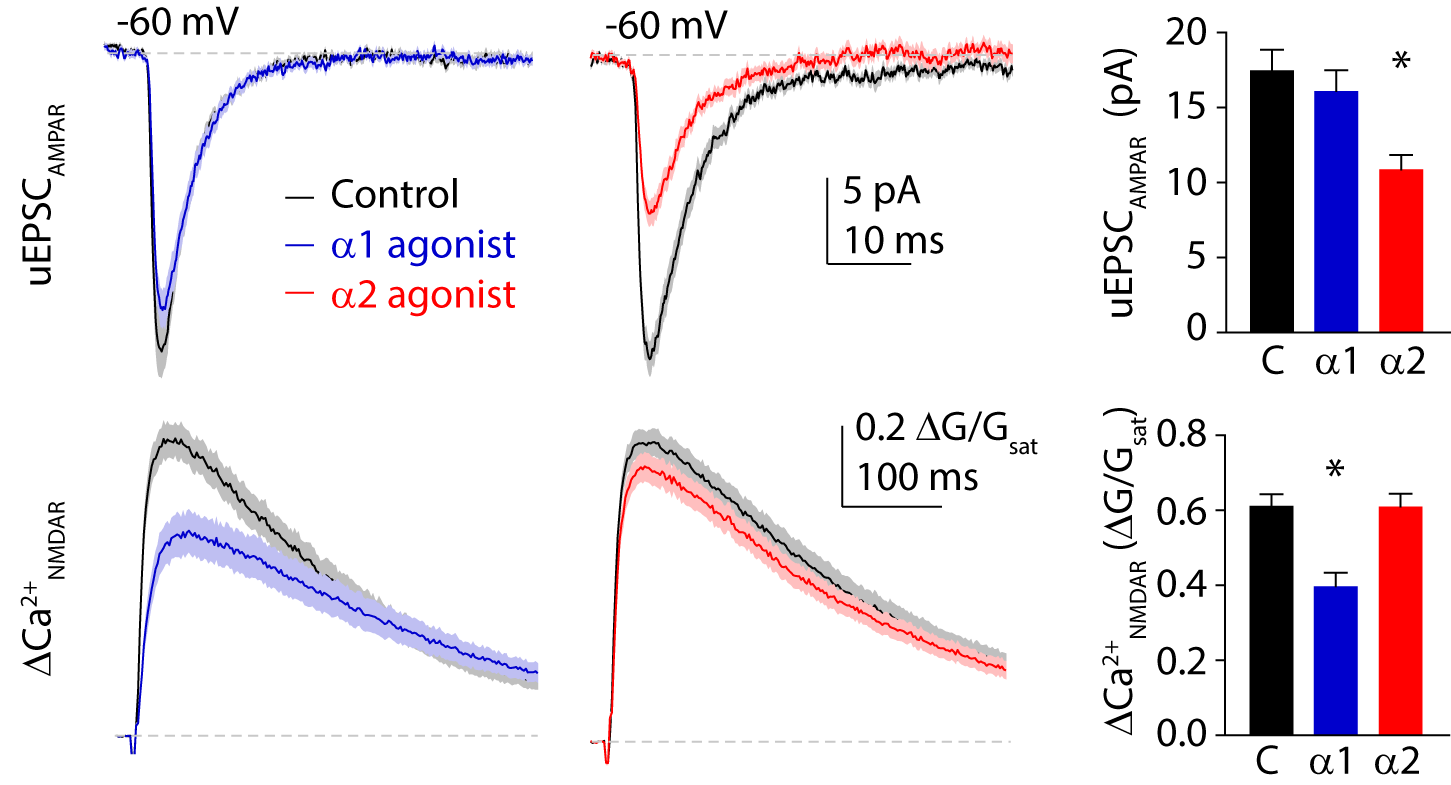 DCa2+NMDAR
Lur et al. unpublished
Synaptic integration
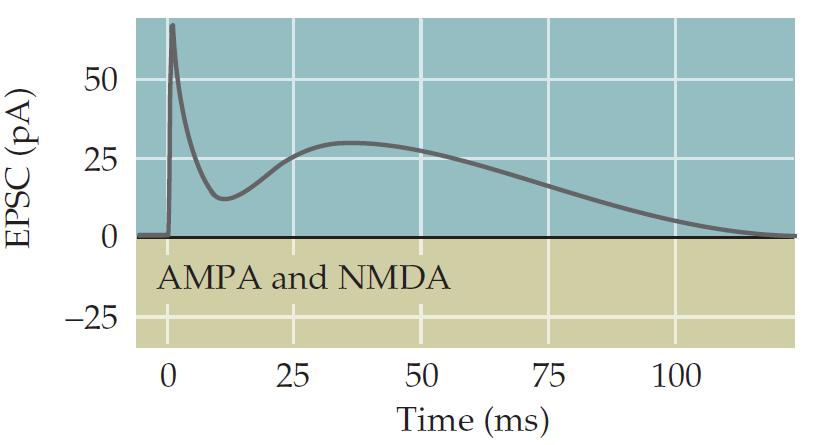 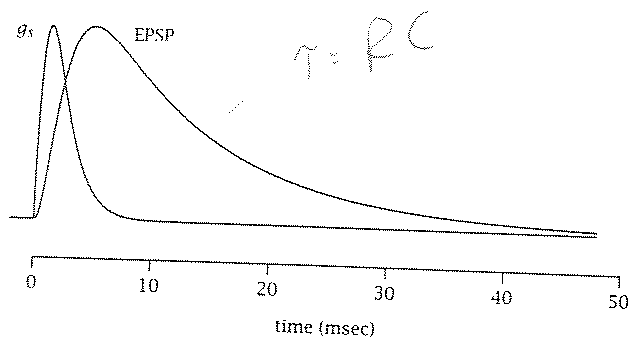 0                100             200	           300             400              500
Spatial summation of synaptic inputs
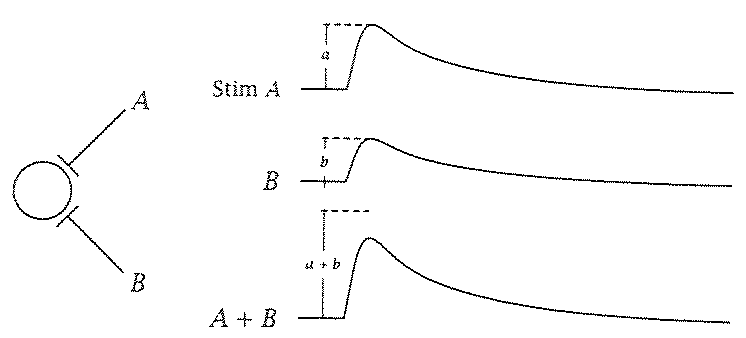 Supra-linear dendritic integration
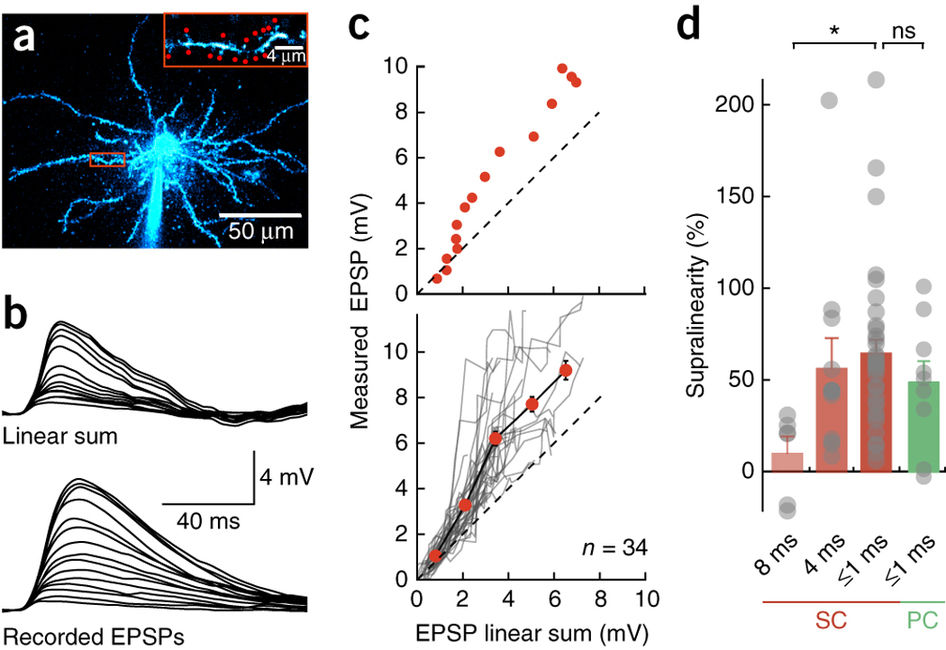 Look for work by Jeff Magee and Michael Hausser
Temporal summation of synaptic inputs
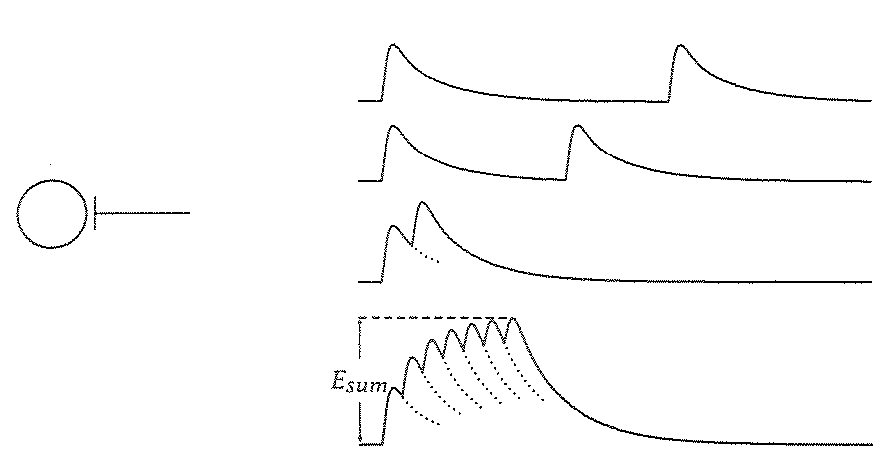 Spatial and temporal summation of inhibition and excitation
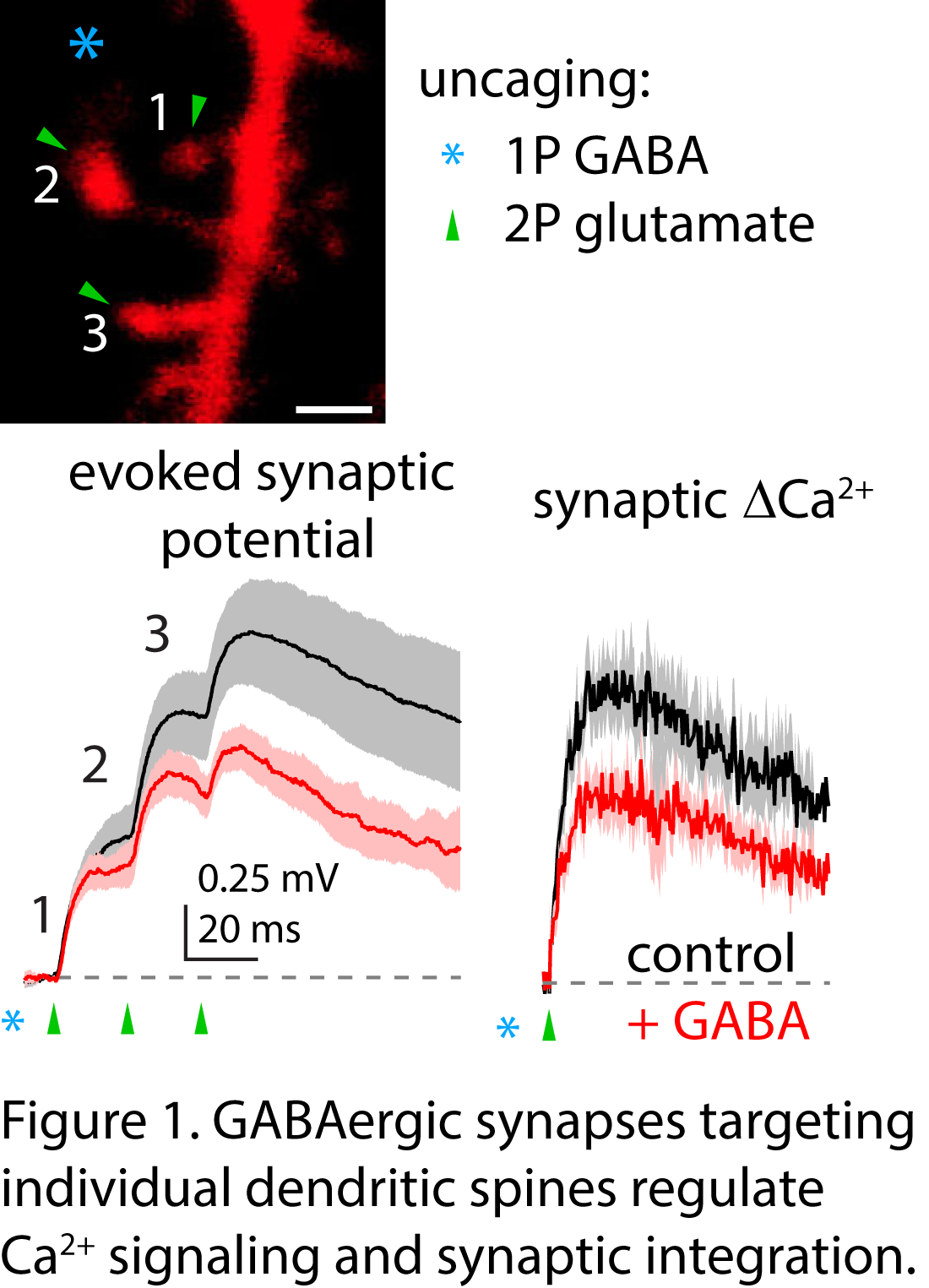 Chiu & Lur et al. 2013
Note: neuromodulation alters both temporal and spatial summation.
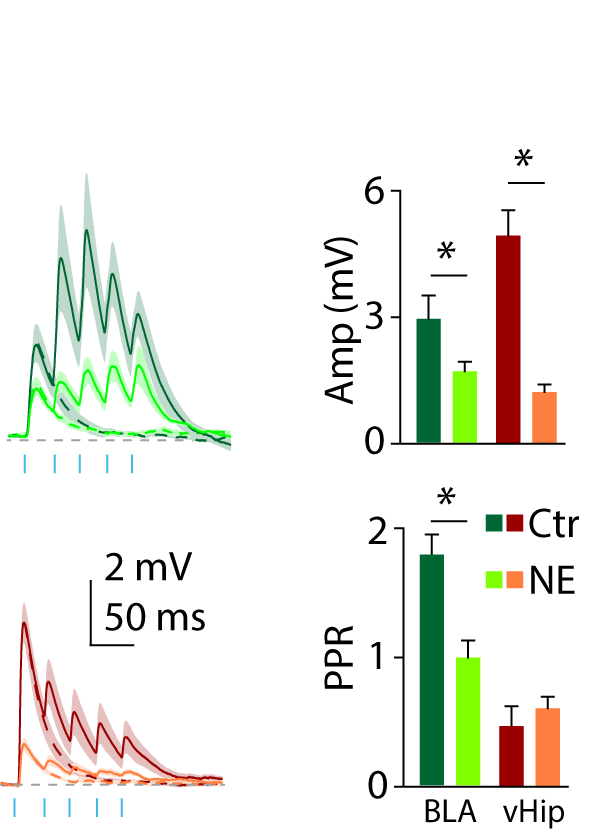 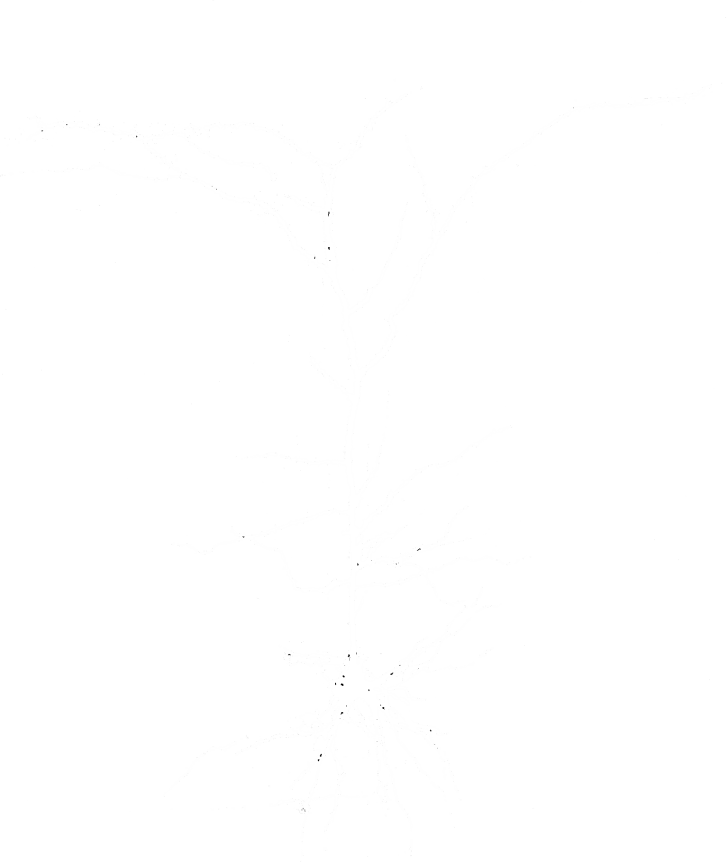 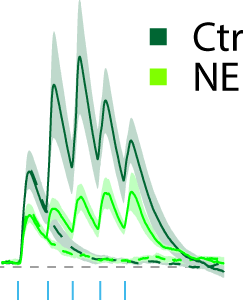 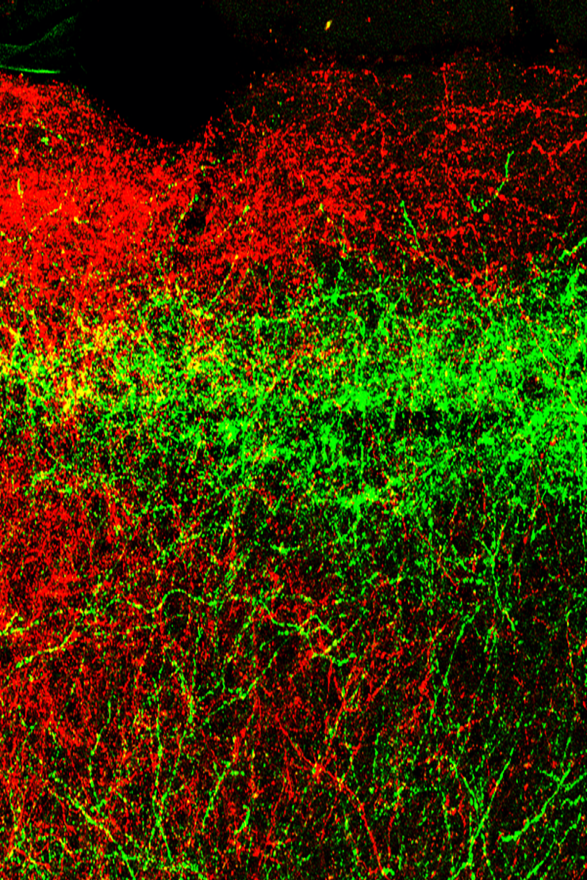 L1
L2/3
L5
L6
Lur et al. unpublished